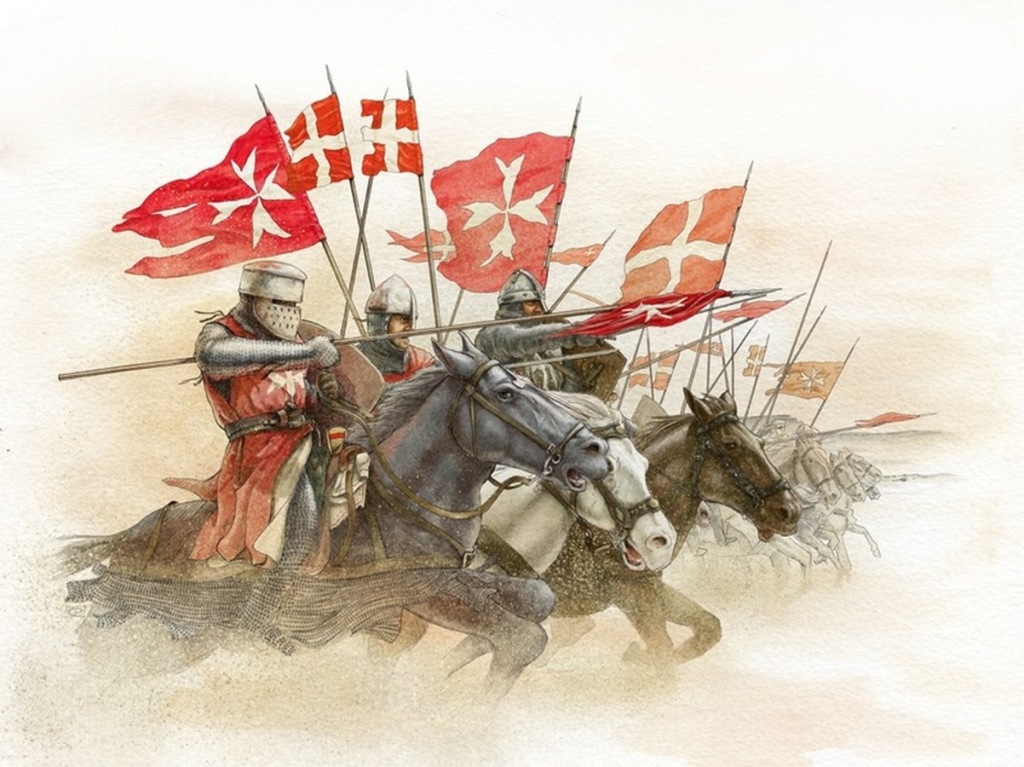 LE CROCIATE
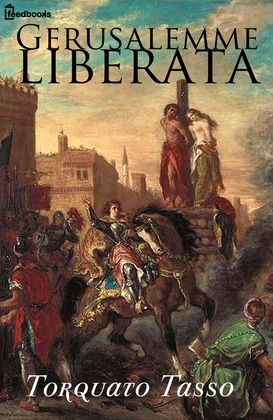 ALL’INIZIO SONO STATE CELEBRATE
- V. TASSO, “LA GERUSALEMME LIBERATA”
RIVALUTAZIONE NEGATIVA
 VIOLENZA
 SVILUPPO DELL’ANTISEMITISMO
 LOTTA ED ELIMINAZIONE DEL DIVERSO…
ESPANSIONE TURCA
A partire  dall’XI  secolo  estesero  i  loro  possedimenti  ﬁno a conquistare Gerusalemme (1071) e molti dei territori dell’Impero Bizantino
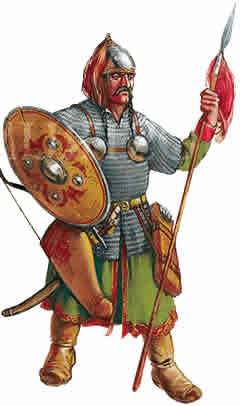 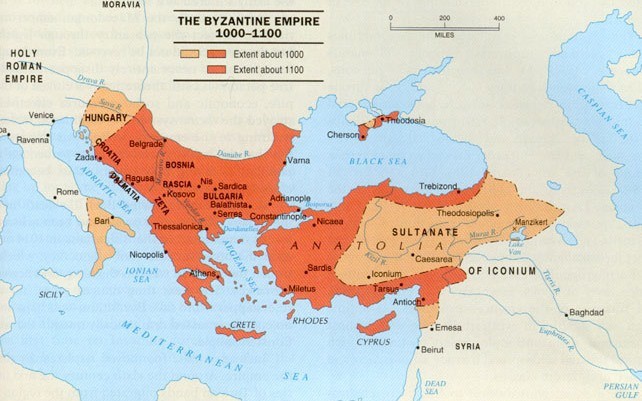 Situazione religiosa
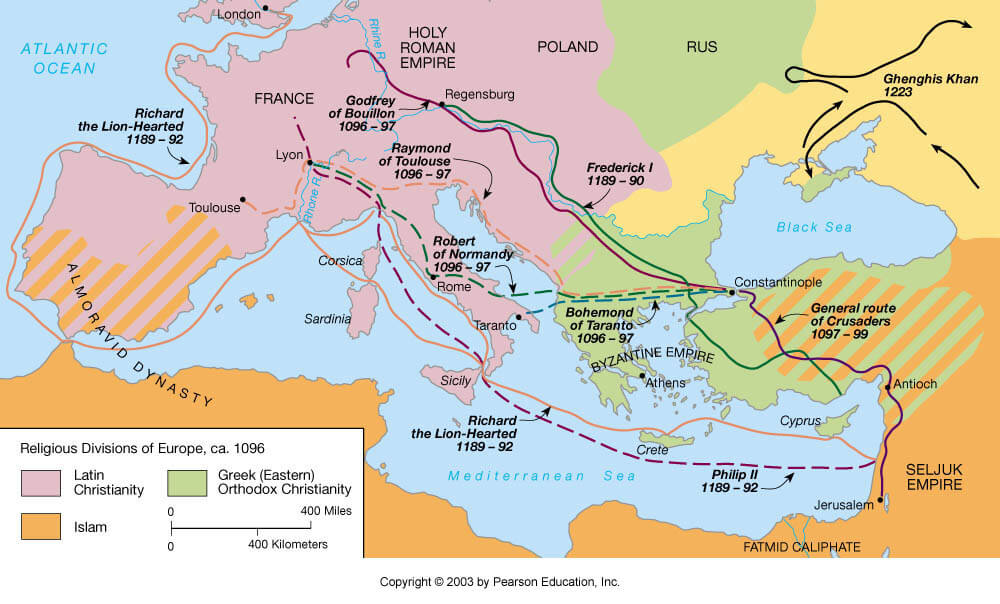 Le CROCIATE sono 
PELLEGRINAGGI ARMATI,
“GUERRE SANTE” 
per LIBERARE le TERRE SACRE 
dai musulmani
Durano 2 SECOLI (XI-XIII)
Nella mentalità medievale, molto religiosa, era ritenuto importante il pellegrinaggio, cioè il viaggio verso i luoghi sacri della fede. In questo modo:
–  si manifestava la propria fede;
–  si faceva penitenza per avere la remissione dei peccati.
Ci si immedesimava in Cristo
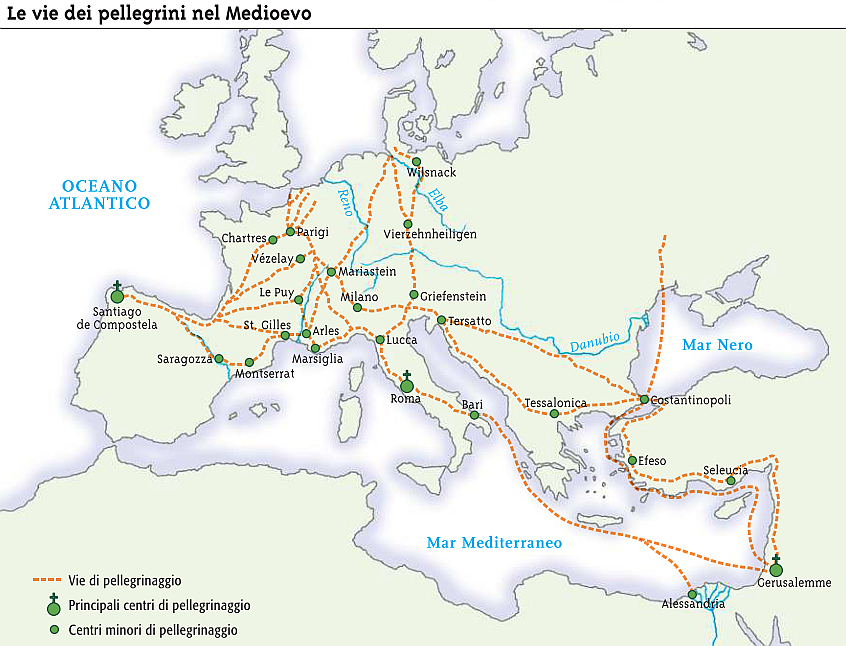 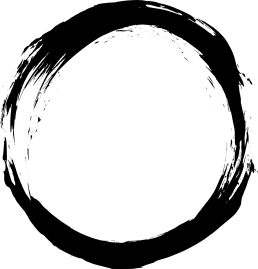 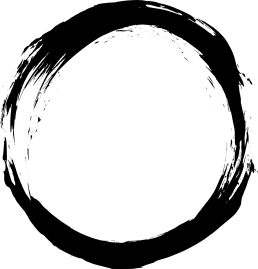 Si stava via per anni
PELLEGRINAGGIO
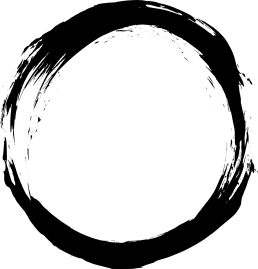 MOTIVI (INTRECCIATI)
RELIGIOSI
ECONOMICI
POLITICI
MOTIVI RELIGIOSI
E’ IL PRIMO MOVENTE: LA DEVOZIONE RELIGIOSA
IL PAPA INVITA I CATTOLICI A LIBERARE LE TERRE SANTE DAI TURCHI
DIFFICOLTA’ DEI PELLEGRINI CRISTIANI A RAGGIUNGERE GERUSALEMME?
NESSUNA CONFERMA NELLA STORIOGRAFIA…
E’ più un attacco al mondo musulmano che una difesa da esso…
MOTIVI ECONOMICI
INTERESSI MERCANTILI: APRIRE NUOVE ROTTE COMMERCIALI
CRESCITA DEMOGRAFICA
MOLTI POVERI PARTONO CERCANDO DI USCIRE DALLA MISERIA
INTERESSI POLITICI
LA NOBILTÀ VUOLE NUOVE TERRE DA CONQUISTARE E NUOVE FONTI DI RICCHEZZA
- PROBLEMA DEI FIGLI CADETTI
Non è in contrasto con le motivazioni religiose… se ci si arricchisce, è il giusto premio elargito da Dio
RECUPERARE IL CONTROLLO SULLA CHIESA BIZANTINA
- E’ più un attacco al mondo musulmano che una difesa da esso
MOTIVI RELIGIOSI
INTERESSI POLITICI
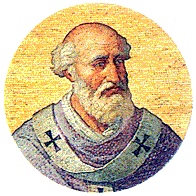 1095, concilio a CLERMONT
- URBANO II ESORTA I CRISTIANI A LIBERARE IL SANTO SEPOLCRO DAGLI “INFEDELI”
Chi perde la vita? INDULGENZA PLENARIA (E VANTAGGI ECONOMICI AI SOPRAVVISSUTI)
La guerra è un male e un peccato? Uccidere è peccato? Esiste una guerra giusta? Può una guerra essere “santa”? …
L’APPELLO DI URBANO II
Poiché avete promesso a Dio di osservare tra voi la pace è il caso di impegnare le forze della vostra onestà in qualche altro servizio a vantaggio di Dio e vostro. E’ necessario che vi affrettiate a soccorrere i vostri fratelli orientali che hanno bisogno del vostro aiuto. Infatti i Turchi, gente che viene dalla Persia (…) che hanno ucciso molti uomini e altri ha reso schiavi, che hanno rovinato chiese e devastato il regno di Dio, sono giunti fino al Mediterraneo (…) Diventino allora Cavalieri di Cristo quelli che fino a ieri sono stati briganti, combattano a buon diritto contro i barbari coloro che prima combattevano i fratelli. Conseguano il premio eterno coloro che hanno fatto il mercenario per pochi soldi!
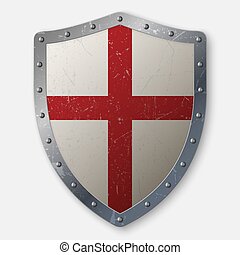 INSEGNA  CROCE ROSSA SU SFONDO BIANCO 
(“cruce signati” = crociati)
VIENE PERFINO FONDATO (E ACCETTATO, DOPO QUALCHE REMORA) UN NUOVO ORDINE RELIGIOSO CON LO SCOPO DI COMBATTERE GLI INFEDELI. LA LORO SEDE E’ IL TEMPIO DI GERUSALEMME, E PER QUESTO SI CHIAMANO CAVALIERI DEL TEMPO O TEMPLARI
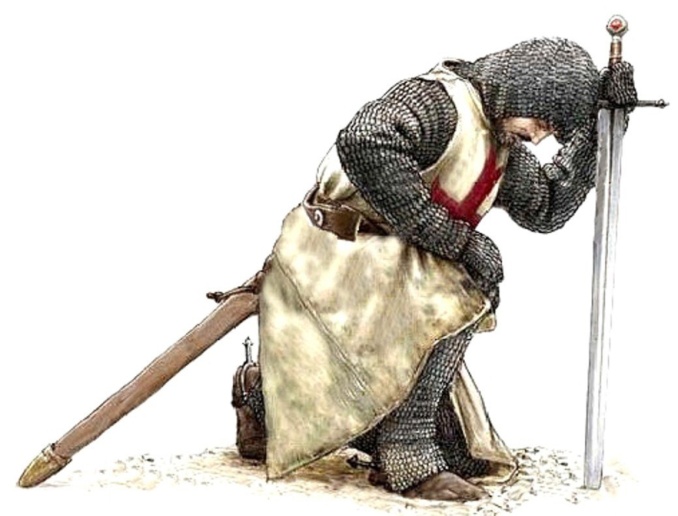 RIEPILOGO CROCIATE
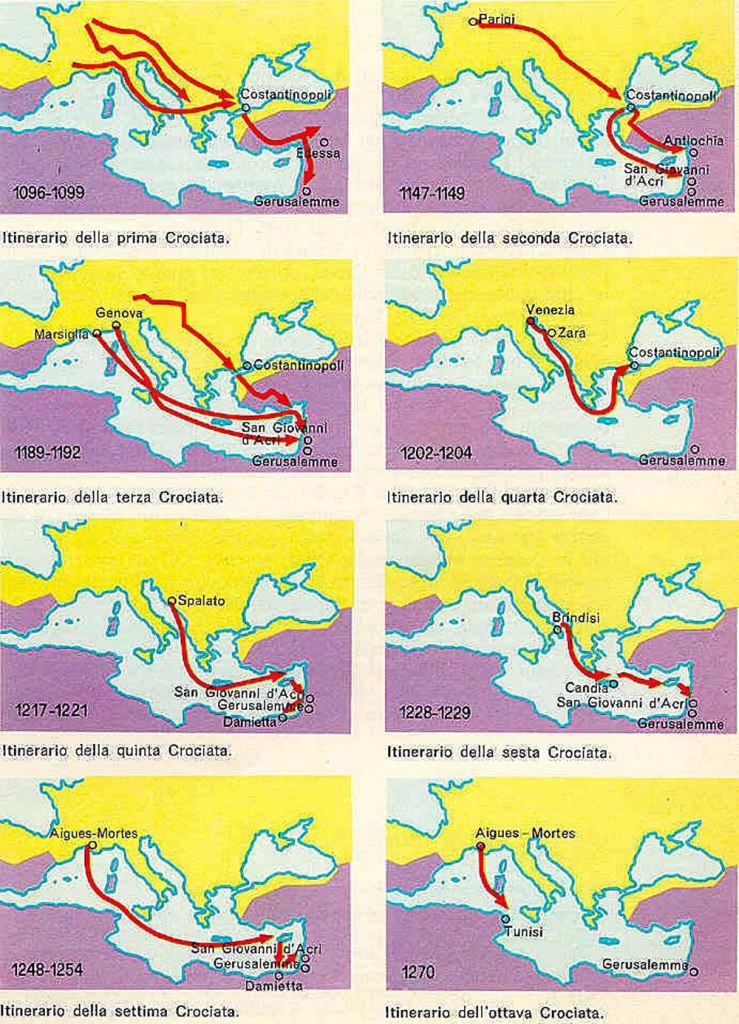 PRIMA CROCIATA
SECONDA CROCIATA
TERZA CROCIATA
QUARTA CROCIATA
QUINTA CROCIATA
SESTA CROCIATA
SETTIMA CROCIATA
OTTAVA CROCIATA
Inizialmente parte una MASSA DISORDINATA DI UOMINI (E DONNE, E BAMBINI…), NON ORGANIZZATI, ANIMATI DALLA PREDICAZIONE DI PIETRO L’EREMITA
(“CROCIATA DEI PEZZENTI”)
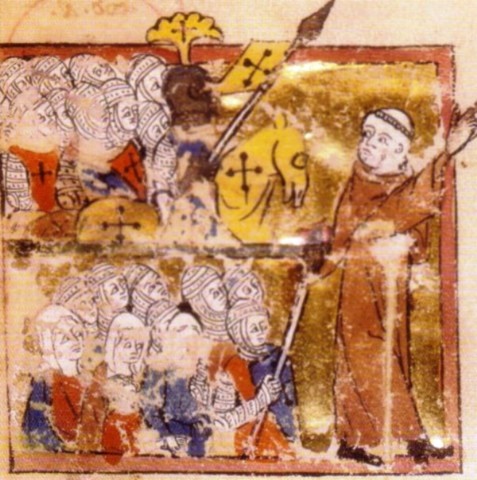 PRIME STRAGI DI EBREI
STERMINATI DAI TURCHI
LA PRIMA CROCIATA “UFFICIALE” E’ TRA IL 1096 E IL 1099
- URBANO II COINVOLGE LA NOBILTA’ FEUDALE FRANCESE E NORMANNA
GOFFREDO DI BUGLIONE
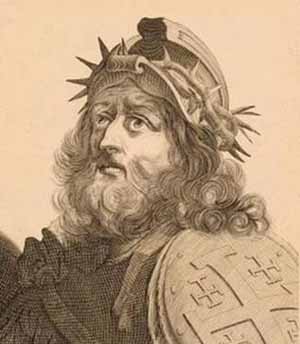 TANCREDI D’ALTAVILLA
CONQUISTA DI GERUSALEMME (1099) DOPO UN MESE D’ASSEDIO E DI MASSACRI
GOFFREDO DI BUGLIONE E’ NOMINATO “DIFENSORE DEL SANTO SEPOLCRO”, A GOVERNO DEI TERRITORI CONQUISTATI
CONTROFFENSIVA TURCA  NEL GIRO DI UN SECOLO SI RIPRENDONO TUTTO (nel 1197 il SALADINO riconquista Gerusalemme)
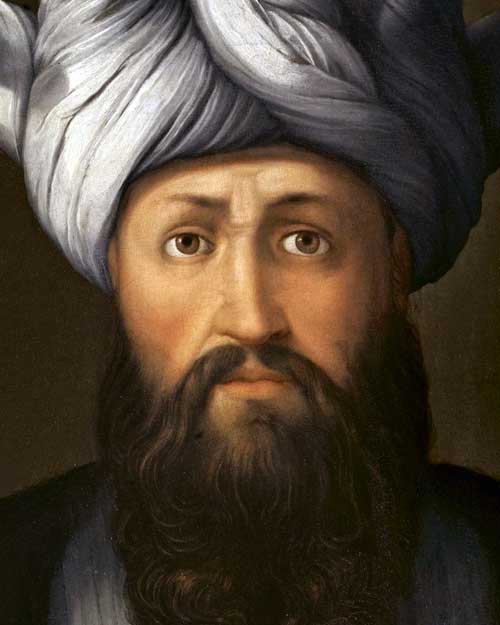 SEGUONO UNA SERIE DI CROCIATE SENZA GRANDI RISULTATI
LA TERZA COINVOLGE BEN TRE SOVRANI, FILIPPO AUGUSTO, RICCARDO CUOR DI LEONE, L’UNICO A RIUSCIRE A TENER TESTA AL SALADINO, E BARBAROSSA (CHE VI MUORE)
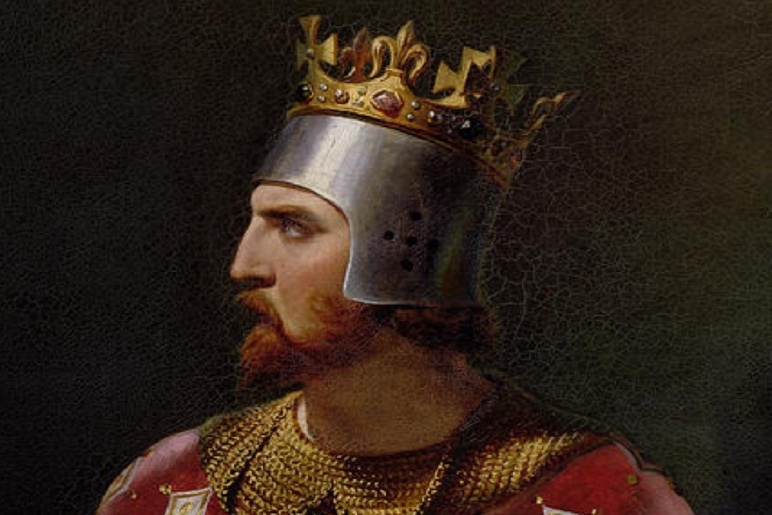 LE ULTIME DUE SONO PROMOSSE DAL RE FRANCESE LUIGI IX IL SANTO
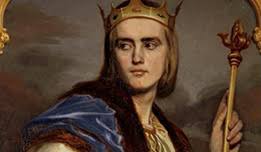 LUIGI IX IL SANTO
Incarna l’ideale religioso delle crociate ed è, già in vita, considerato santo. Ritiene che sia un dovere religioso conquistare Gerusalemme, a costo di sofferenze e perdite (lui stesso si ammalerà e morirà), atto di penitenza. Viaggia non con sontuosi abiti, ma scalzo e col bastone del pellegrino. 
Fa voto di andare a riconquistare i luoghi sacri e parte, nonostante lo si volesse dissuadere: “il mio spirito è stato a lungo al di là del mare, e ora questo mio corpo se ne andrà laggiù”. 
Le sue due crociate, le ultime, non avranno successo; nella seconda, nella quale non riuscì a trascinare molte persone, si ammalò di peste e morì.
LA FORSE LEGGENDARIA LA “CROCIATA DEI FANCIULLI”
 Ipotesi: magari i fanciulli, grazie alla loro innocenza, possono ottenere dall’Onnipotente quello che non è stato concesso agli adulti peccatori…
Un dodicenne francese, Stefano, radunò circa 30000 bambini
 riuscirono ad arrivare a Marsiglia, a piedi, privi di provviste (diversi rinunciarono”), convinti che il mare si sarebbe aperto per il loro passaggio
 Vengono messe loro a disposizione 7 navi, di cui due fecero naufragio
 Gli altri, che giunsero in Egitto, furono venduti come schiavi
Le crociate si possono estendere contro tutti gli eretici?
CROCIATE “INTERNE”
- CONTRO I CATARI (ALBIGESI), 1209-29, indetta da INNOCENZO III
BILANCIO FALLIMENTARE
CONQUISTE… PER MENO DI UN SECOLO
VENGONO ACUITI I CONFLITTI RELIGIOSI E IL FANATISMO

I NOBILI CHE CERCAVANO TERRE… NON LE HANNO OTTENUTE E HANNO SPESO UN PATRIMONIO

NON HANNO CERTO FAVORITO L’UNITA’ COL MONDO MUSULMANO (…JIHAD)